Impact of the Pandemic on Vulnerable Children & Young People
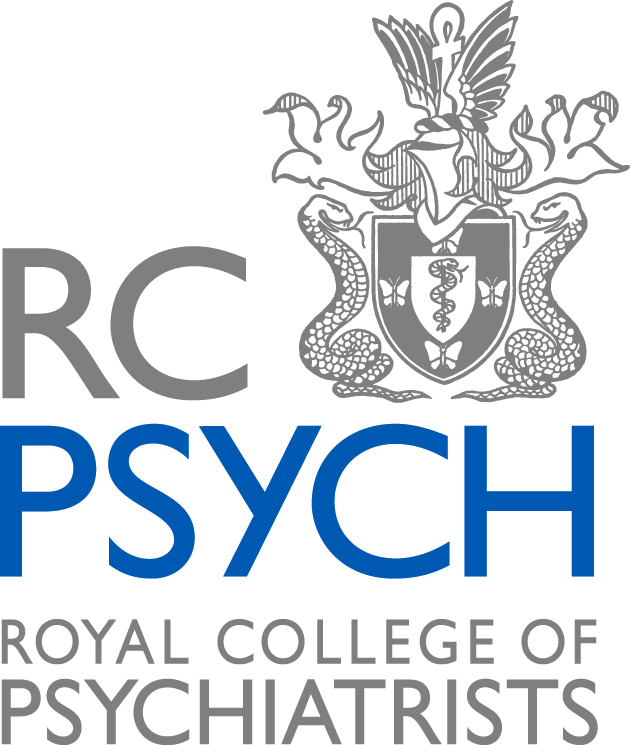 Dr Susie Gibbs
Consultant Psychiatrist
LD CAMHS
Experiences of pandemic
RCPsych response to Vulnerable Children Inquiryhttps://i.emlfiles4.com/cmpdoc/9/5/5/6/7/1/files/48564_rcpsychis_education-committee-response---vulnerable-children_-140520.pdf?dm_i=3S8F,14TE6,2K3TPG,3ZYHW,1
Consultation with faculty members, LD CAMHS Scotland Network, families, multiagency colleagues

Back to school – similar consultation
Mental health of children & young people with learning disability
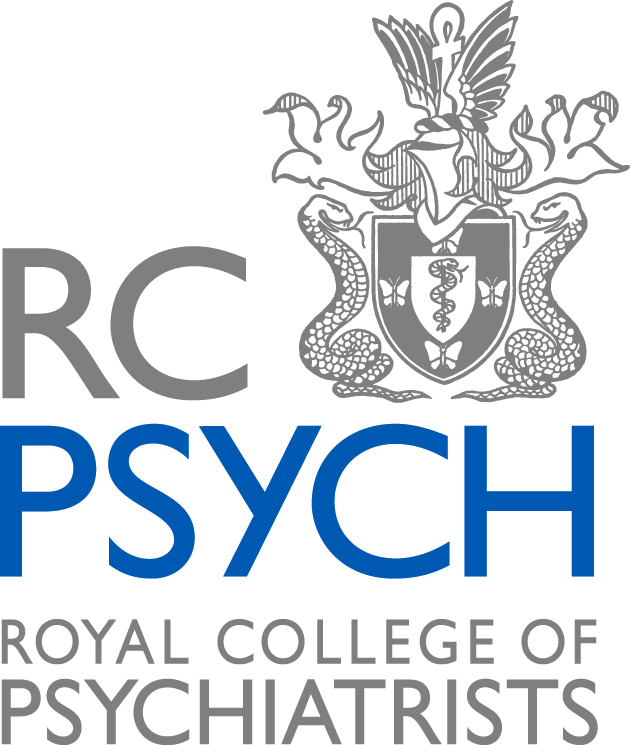 Children and young people with LD/ID
1-3% of children and young people have learning disability/intellectual disability
Significant, lifelong condition; reduced ability to understand new or complex information or to learn new skills; reduced ability to cope independently; starting before adulthood with a lasting effect on the individual’s development. 
Communication difficulties, sensory impairment, physical and neuropsychiatric co-morbidities.
Children and young people with LD/ID
High rates of adverse childhood experiences, poverty and being looked after/in care, often far from home 

Mental & physical health inequality:
Overall 40% mental ill-health, 30% persistent mental ill-health. 
Rates increase with severity of LD
Death in childhood 12 times higher, & include amenable deaths  doi: 10.1136/bmjopen-2019-034077
Scottish mental health services for children and young people with LD
Low baseline of services pre-covid
Patchy/variable community services
LD CAMHS Framework Document 2011: https://www.gov.scot/publications/ld-camhs-inpatient-report/pages/12/
No specialist inpatient unit, no access to inpatient care for some: https://www.gov.scot/publications/ld-camhs-inpatient-report/pages/3/ 
Greater awareness, included in CAMHS service spec: https://www.gov.scot/publications/child-adolescent-mental-health-services-camhs-nhs-scotland-national-service-specification/
Scottish mental health services for children and young people with LD
Little progress on ground -  gap widening – not increased in line with MH/wellbing provision for non-LD peers, including:
Additional CAMHS clinicians
Parenting programmes
School counselling
Important that Community Mental Health & Wellbeing Supports and Services Framework  is implemented to include CYP with LD
Low baseline so hard to step up provision at time of crisis
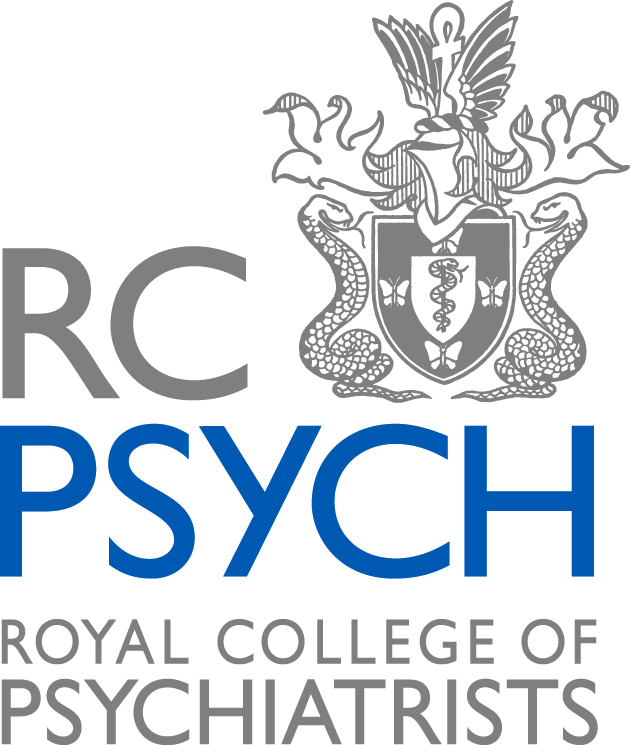 Impacts of the Pandemic
Fear
Fears of children/young people:
The illness
Difficulty understanding
Fears of families:
Food supplies
Risks of covid
Would their children be excluded from treatment?
Who would call for help if parent ill?
Managing without services
Children not managing social distancing, keeping them in
Rapid impact on mental health & behaviour
High daily care needs – huge pressure on families 
Already at limits of managing
Our children and young people rely on familiarity & routine
CHANGE 
 Problems understanding 
Express distress through behaviour – increase in severe agitation, self-injury, aggression
Further exacerbates pressure on  exhausted families
Education & care supports
Difficult decisions, unprecedented situation
Highly variable but overall very limited & very part time, even where significant MH issues
e.g. < ¼ of those with highly complex MH needs on specialist caseloads in 1 HB had any time at hubs
Usually a few hours 1 or 2 days a week
Placement not starting or stopping due to risky behaviours (aggression, spitting etc)
Education & care supports
Limited uptake as unsuitable/anxious about virus
Very good phone contact from schools
Most respite stopped/severely limited
Emergency respite in extreme cases
Delayed transitions
Family resilience
Very understanding
Grateful for even very limited support
Very resilient
New understanding 
Parents working together
Calmer patch once CYP settled into new normal
But increasing parental exhaustion & bored children
Fear of transition back to school
Inequality
Isolation
Digital exclusion
Inequality of access (for clinical contact as well as education)
What don’t we see?
Children & young people who can’t call for help
Family Fund Surveyfamilies of disabled or seriously ill children
Negative effect on children’s: health & wellbeing (94%); behaviour & emotions (89%); mental health (82%)
65% reduced access to formal services, including MH
30% struggled to afford food, 24% missed meals in last 2 weeks
¾ no savings to fall back on
Biggest concerns: educating/entertaining child at home; health & wellbeing
https://www.familyfund.org.uk/news/health-and-wellbeing-of-disabled-children-at-risk-under-pandemic-as-government-announces-extra-10-million-funding-for-children-with-complex-needs
Child LD mental health services
Behavioural/parenting advice hard for parents to implement:
Exhaustion/stress
Lack of hands on support 
Video appointments:
Hugely valued initially
Time efficient for families & clinicians
Less stressful than home visits for some CYP
We don’t know what we are missing
Child LD mental health services
Higher rates of crisis calls & requests for medication to ‘manage’ distressed behaviour rather than treat mental ill-health
Ethical concern
Ensuring physical health assessed/managed
Harder to monitor medication safely 
Increased prescribing for anxiety (loss of routine)
Increased prescribing in absence of other interventions
Delays in treating/changing treatment in less urgent cases
Child LD Mental health services
Variable
Quick switch to remote working
Focus on priority cases
Multiagency approach to identify crisis list
Risk/benefit of use of services
Highlighting  serious concerns
Waiting lists stacking up for others
Families waiting now coming through in crisis
Child LD Mental health servicesgood practice examples
LD specific covid information:
On websites
Email distribution
Info-sharing with families (e.g. allowed more time outside)
But practical support really what was needed
Only one dedicated LD CAMHS ITS in Scotland
Some involvement from CAMHS ITS/inpatient units
Child LD Mental health servicesgood practice examples
LD CAMHS ITS:
In homes to support management of severe aggression & destruction
Integrated work with school, SW, use of medication
Virtual team working
Modelling in home, helping implement strategies & routine
Parents seeing impact of strategies so more confident to use them
Back to School
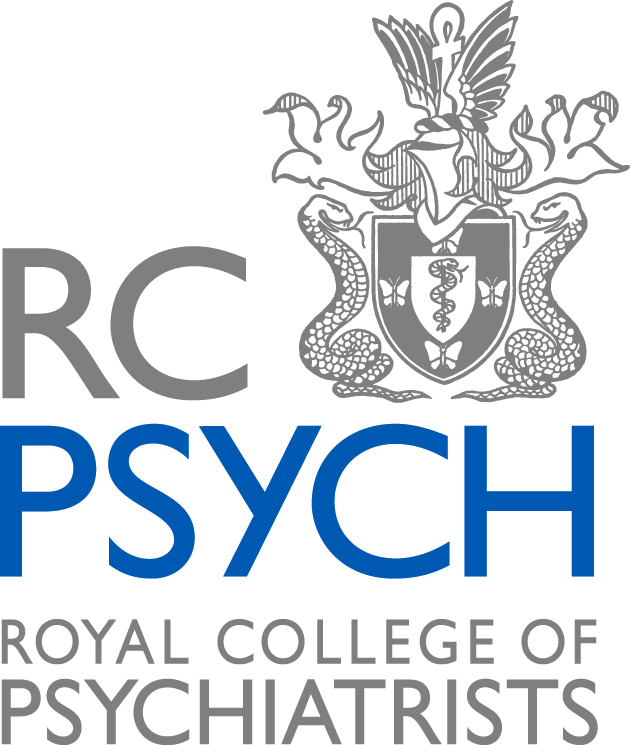 Young people’s participation representative for Aberlour – views from 5 young people
How do you feel about being back at school?
All happy; 2 had really missed it; difficult not being there
What has been helpful in getting you back to school?
Seeing & being friends; routine; helping with common sense and learning; staff helping to settle; taking a comforter; liking the teacher; knowing what to expect
What has been unhelpful?
Catching bugs, new rules: sanitizing, masks, not sure that people realise how difficult this can be; not having paper is very hard; getting up in morning
LD CAMHS clinician reports
Better than expected
Good planning by schools, some gradual introductions back
Those where loss of structure and routine was contributory settled quickly – reflects the need 
Signs of low mood/regression quickly improving
Some really struggling, especially where very limited/no support when off, where school anxiety provoking, transitions difficult, autism
Many going off with physical health issues
Key points
Starting at disadvantage – need to build up services
Lots of advice, phone support, on-line advice
Immediate impact shows importance of practical support  (scaffolding)
Distress shown through behaviour
Escalation due to lockdown situation & now longer waits for intervention
Safety/ethics of use of psychiatric medication
Widening inequality; children can’t call for help
Impact on parents & siblings
Additional References/links
https://www.scld.org.uk/the-impact-of-coronavirus-on-people-with-learning-disabilities/
https://www.bbc.co.uk/iplayer/episode/m000m40k/disclosure-series-2-14-locked-down-and-shut-out
https://scottishtransitions.org.uk/survey-results-views-of-parents-and-carers-on-the-impact-of-covid-19-on-transition-planning-for-young-people-aged-14-18-with-additional-support-needs/
https://cypcs.org.uk/wpcypcs/wp-content/uploads/2020/07/independent-cria.pdf 
https://councilfordisabledchildren.org.uk/sites/default/files/field/attachemnt/Lenehan_Review_Report.pdf